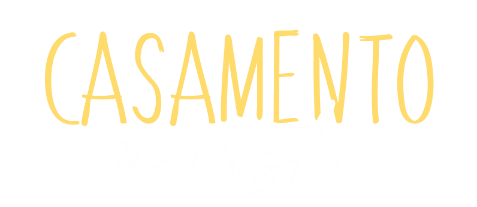 “Se um de vocês quer construir uma torre, primeiro senta e calcula quanto vai custar, para ver se o dinheiro dá.”
Lc 14:28, NTLH
90% dos casais que se divorciam apontam o aspecto financeiro como um dos mais importantes no desenvolvimento do conflito”.
Perguntas importantes para serem discutidas antes do casamento:
Viverão com o salário de um dos dois ou de ambos? 
Você está de acordo que sua esposa trabalhe? 
Se ambos trabalham, como dividirão as            despesas de casa? 
Terão conta bancária conjunta ou contas individuais? 
Quem será o responsável de administrar o orçamento familiar? 
Ambos têm as mesmas prioridades em            relação aos gastos? 
Ajudarão economicamente os pais?
“Muitos, muitíssimos, não se têm educado o bastante para manter suas despesas nos limites de seus rendimentos. Não aprendem a ajustar-se a circunstâncias, e tomam e tornam a tomar empréstimos, sobrecarregando-se de débitos, e consequentemente ficam desencorajados.”
Ellen G. White
OS PROBLEMAS FINANCEIROS DESTROEM A SAÚDE
Bruce McEwen, psicólogo da Universidade de Yale, observou uma ampla gama de efeitos:
Alteração da função imunológica, a ponto de acelerar a metástase de um câncer.
Aumento na vulnerabilidade às infecções virais.
Formação exacerbada de placas de ateromas, o que leva à arteriosclerose.
Formação de coágulos sanguíneos (trombos), o que provoca, por exemplo, infarto do miocárdio.
Aceleração do início de diabetes tipo 1 e 2.
Piora em casos de ataques de asma.
Ulceração do aparelho gastrointestinal.
OS PROBLEMAS FINANCEIROS DESTROEM AS RELAÇÕES FAMILIARES
A falta de comunicação nessa área é uma das maiores causas de discórdia e uma das principais razões para o divórcio.
Uma regra essencial para medir a comunicação entre o casal é perguntar-lhes se ambos sabem quanto ganha o cônjuge e como repartem o dinheiro.
OS PROBLEMAS FINANCEIROS DESTROEM A VIDA ESPIRITUAL
Os problemas de uma pessoa carregada de ansiedade e com sintomas de depressão fazem com que ela não consiga desenvolver uma vida espiritual saudável. Sua mente perde a capacidade de concentração. Carece de energia mental. Essas pessoas dizem: “Minhas orações não chegam a Deus”. Separam-se de Deus, não O sentem, lhes custa confiar em um Deus pessoal a quem não veem.
“Talvez não queira acreditar: se você quer ficar rico, o principal não é que saiba ganhar, mas que saiba economizar.”
Benjamin Franklin
O QUE É UM ORÇAMENTO?“É o que nos faz dizer para uma cédula de 100 reais para onde ela irá antes de utilizá-la, em vez de se perguntar aonde ela foi depois que desapareceu.”
6 PASSOS PARA ELABORAR E ADMINISTRAR UM ORÇAMENTO
SOMEM TODAS AS FONTES DE RECURSOS FINANCEIROS DA FAMÍLIA
1
2
FAÇAM UMA LISTA DE DESPESAS
Estabeleçam uma lista de prioridades mensais para os gastos da casa. Nessa parte, é importante saber diferenciar entre os gastos imprescindíveis, os necessários e os supérfluos.
Necessidades básicas, ou primárias (imprescindíveis): alimentação, água, moradia, saúde, educação, vestuário.
Necessidades secundárias (necessárias): energia elétrica, telefone, internet, celular.
Necessidades terciárias (supérfluas):  despesas com o conforto pessoal, televisão, automóveis, férias, passeios, festas de aniversário, Natal, salão de beleza, revistas.
Definam suas despesas fixas, aquelas cujo valor já sabemos de antemão que iremos gastar mensalmente (aluguel da casa, energia elétrica, água, educação, alimentação, etc.). Definam, também, suas despesas variáveis, aquelas que não correspondem a uma quantia fixa, uma vez que flutuam a cada mês (vestidos, móveis, remédios, etc.)
6 PASSOS PARA ELABORAR E ADMINISTRAR UM ORÇAMENTO
3
SUBTRAIAM AS DESPESAS DAS ENTRADAS
Se o saldo for negativo, duas coisas podem ser feitas: a) buscar novas fontes de entradas, ou b) realizar um reajuste nas despesas, começando pelas necessidades terciárias.
4
DIVIDAM EM PORCENTAGENS
Definam o orçamento estabelecendo uma porcentagem para cada área em que se vai gastar, poupar e investir, começando pelo mais importante. Os que creem em Deus e fizeram Dele seu sócio certamente vão, em primeiro lugar, separar o dízimo.
Um orçamento saudável deve contemplar a possibilidade de destinar de 5 a 20% para um fundo de categoria similar a poupança.
6 PASSOS PARA ELABORAR E ADMINISTRAR UM ORÇAMENTO
5
AVALIEM O ORÇAMENTO
Avaliem e revisem mensalmente seu plano financeiro em relação às suas metas e prioridades. Se tiverem que fazer ajustes, façam-no. O orçamento deve ser flexível. Normalmente, o orçamento familiar deve ser ajustado a cada seis meses.
6
SEJAM DISCIPLINADOS
A disciplina na administração financeira, somada à força de vontade, garante o sucesso do plano.
“Todos devem aprender a tomar notas de suas despesas. Alguns o negligenciam como não sendo coisa essencial; é um erro, porém. Todas as despesas devem ser anotadas com exatidão.
Ellen G. White
QUEM DEVE ELABORAR    O ORÇAMENTO?
Essa é uma responsabilidade de ambos os cônjuges. Se os filhos já entendem o valor do dinheiro, eles devem ser incluídos como integrantes da “Comissão de planejamento financeiro familiar”.
QUEM DEVE ADMINISTRAR O ORÇAMENTO?
A pessoa que tenha maior habilidade financeira administre o dinheiro, 
não importa se for homem ou mulher.
AS VANTAGENS DO ORÇAMENTO
Ajuda a administrar melhor o dinheiro. Essa é a única maneirade saber onde o gastamos.
Ajuda a alcançar as metas familiares.
Ajuda a viver livre de dívidas supérfluas
Ajuda a controlar as despesas.
Ajuda a economizar para o futuro.
Ajuda a evitar conflitos conjugais e familiares.
Ajuda a ser fiel a Deus na devolução dos dízimos.
“Quando ainda bem jovens, devem os filhos ser ensinados a ler, a escrever e compreender algarismos, de maneira que mantenham sua própria contabilidade. Podem progredir, avançando passo a passo neste conhecimento. […].”
Ellen G. White
RECOMENDAÇÕES PARA CONTROLAR OS GASTOS
Não espere as datas especiais para comprar.
Não se deixe levar por sentimentos de inveja.
Não use cartões de crédito se não tem domínio próprio.
Não leve um estilo de vida mais elevado do que permitem suas entradas.
Não compre por impulso.
Evite comprar só para satisfazer seus desejos.
Procure comprar à vista.
Prepare uma lista quando for às compras.
Procure conselho ou orientação ao fazer uma compra importante.
Evite se endividar.
Viva contente com o que tem.
Os valores de uma pessoa são refletidos na forma com que emprega seu dinheiro, e essa forma representa seus valores pessoais, o que pensa de si mesmo, do cônjuge e dos filhos. O dinheiro fala bem ou mal de você.